DIY Localised Strategies
Ceri Nursaw
www.nursawassociates.com
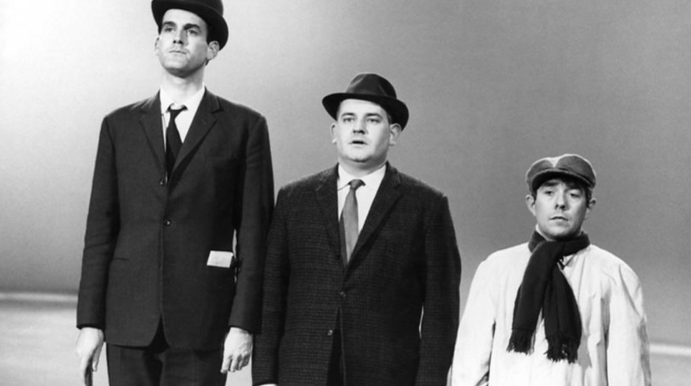 What this session will cover
The data, and what it tells you
Understanding the education landscape
Context from local stakeholders
Context from research and evaluation
Developing the strategy
What can you learn from the data
Education context
Post-16 progression
Higher education progression
Key stage 2 and GCSE results
Differences between boys and girls
LSOAs
School performance 
Pupil premium students
Similar schools
Family of schools
Graduate parents
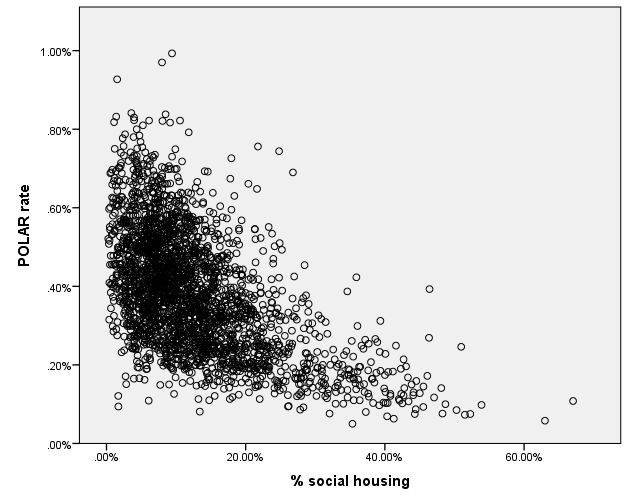 What can you learn from the data
Economic context
Economic activity rates
Type of employment
Qualification levels
Social context
Social housing
Place of birth
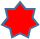 Understanding the education landscape
Ofsted reports
Education Endowment Foundation 
Family of Schools database
School and college websites
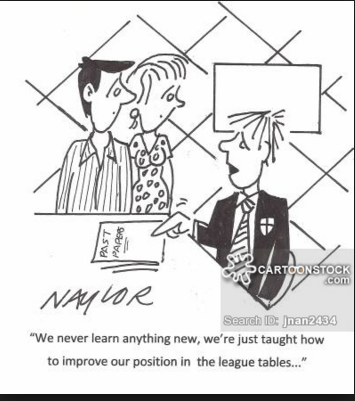 Contextualising with local stakeholders
Education professionals
School and college staff
Councillors and local authority staff
Widening participation staff in higher education
Educational bodies
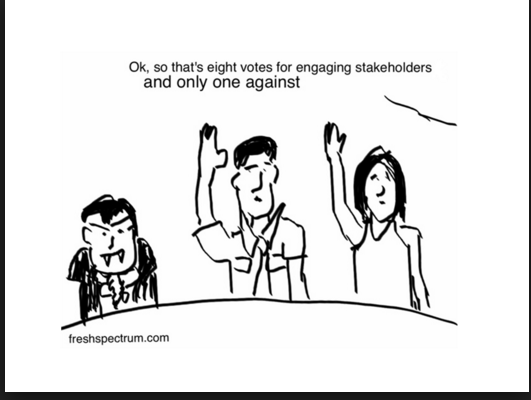 Contextualising with national research
What works and what doesn’t
Provides weight to your recommendations

Good sources
Education Endowment Foundation’s Teaching and Learning Toolkit
Social Mobility and Child Poverty Commission
Office for Fair Access and the Higher Education Funding Council for England
Developing the strategy
What do you want to achieve
Strong narrative
Evidential base
Identification of challenges
Interventions
Prioritise
Identify some easy wins
Some questions
Do you think this would work in your context?

Would you adopt this approach?
Will you change anything from today?